Licensing
Licensing has received little attention historically but is increasingly necessary due to multiple CEOS priorities:        CEOS-ARD uptake, Legal interoperability.. 

Trial licensing at repository levels have been implemented to provide necessary open-source licensing where necessary and maintain copyright ownership by individual contributors (agencies).
 Software: Apache 2.0 | Content: CC-BY-4.0
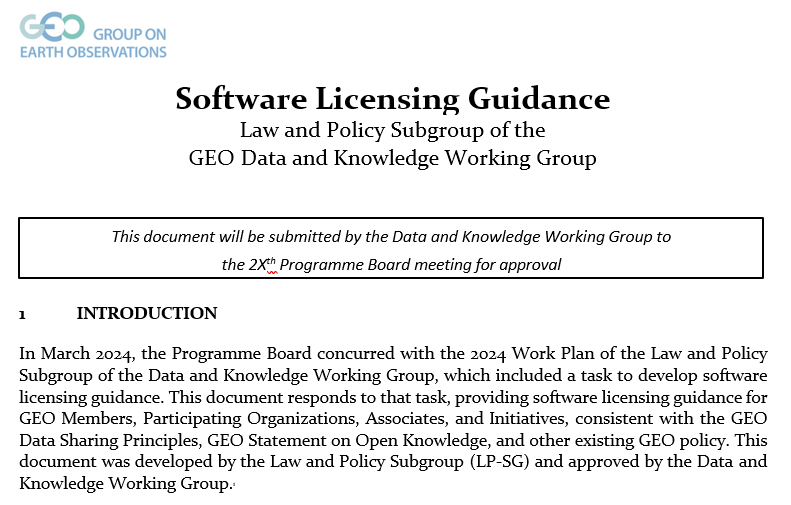 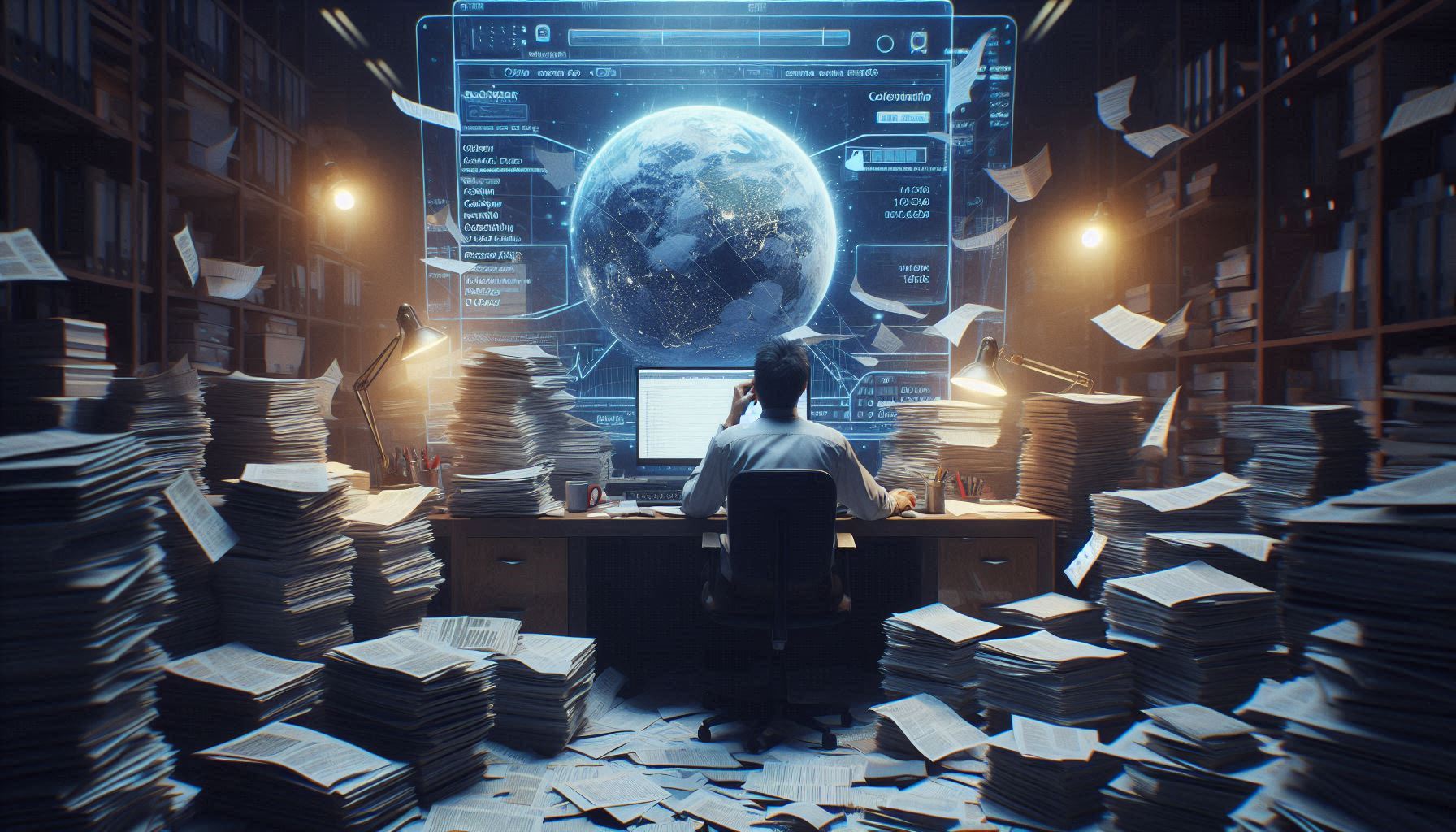